Controlling cameras and motors with android phone
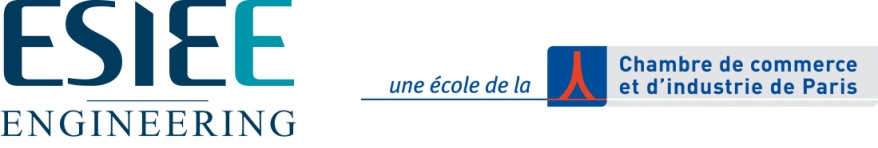 &
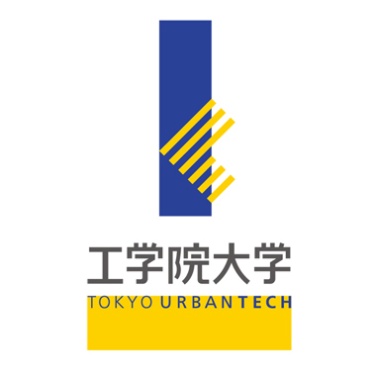 KOGAKUIN-University Supervisor: M.  KANAMARU Takashi
ESIEE-Paris Students:       M. MARLEIX Mathieu       Ms. VATON Doris
Internship :
May 2012 – July 2012
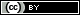 Plan of  The Presentation
What is Shaipicku?
Recognition : Color & Shape
Arm : Controlled via Bluetooth
Configuration of  The Board Game
How to Play Shaipicku?
Work’s Planification
Conclusion
Demonstration (Video)
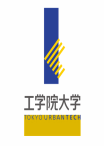 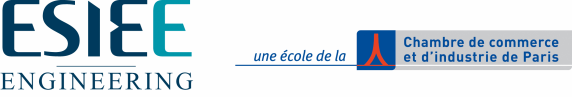 &
SHAIPICKU / May 2012 - July 2012
MARLEIX Mathieu – VATON Doris
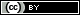 What is « Shaipicku »?
Game of Cubes
Two Cameras to Obtain a Full Image of the Board Game via WIFI  
Five Motors to Have a Moving Arm to Pick Up the Cubes Controlled by Bluetooth
Four Modes to Play : « Color », « Shape », « Color & Shape » and « Pile-Up »
Two Methods to Play : « Button » or « Drawing »
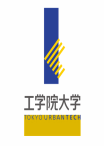 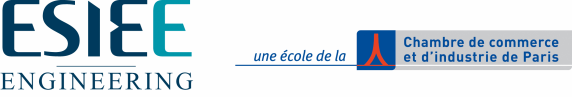 &
SHAIPICKU / May 2012 - July 2012
MARLEIX Mathieu – VATON Doris
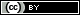 Closing
Recognition :  Color & Shape
Software : Android 2.3.3 with The Library Open CV
Color’s Recognition

	 Why Color’s Recognition?
	Shape Recognition Required the 	Isolation of Objects  	on the Camera’s Image

        	 How is it performed?
 Use OpenCV HSV Color Space
 Closing to Reduce the Noise of the Image
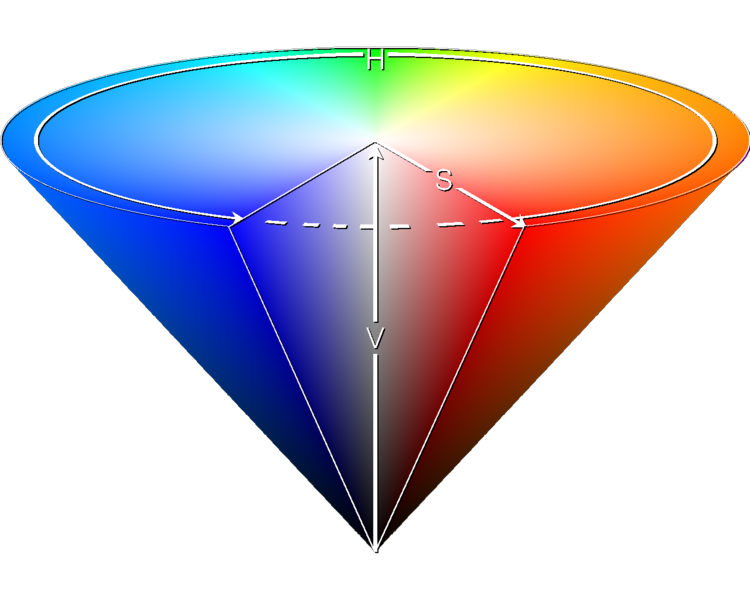 S
H
V
H = HUE   Color
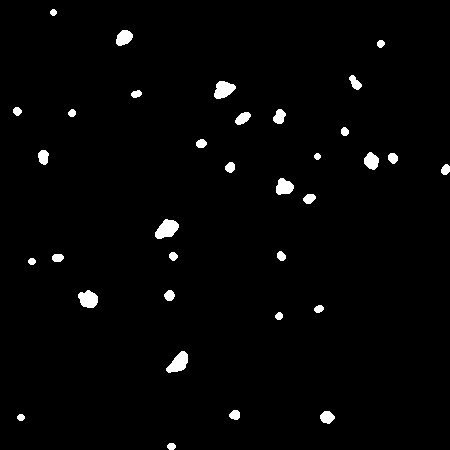 S = SATURATION  Color’s Intensity
AFTER
V = VALUE  Color’s Brightness
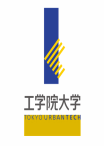 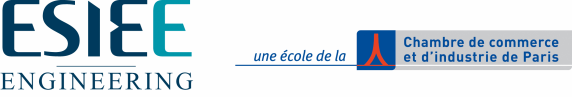 &
SHAIPICKU / May 2012 - July 2012
MARLEIX Mathieu – VATON Doris
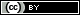 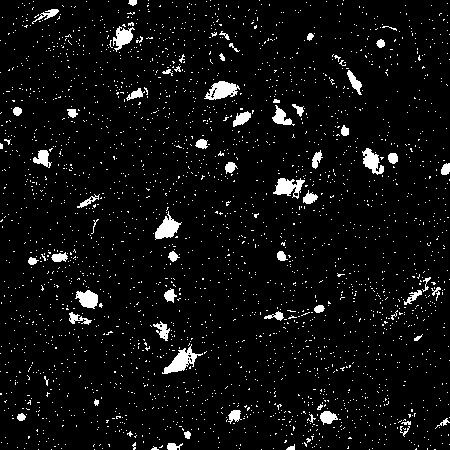 BEFORE
Color
Edges
Recognition :  Color & Shape
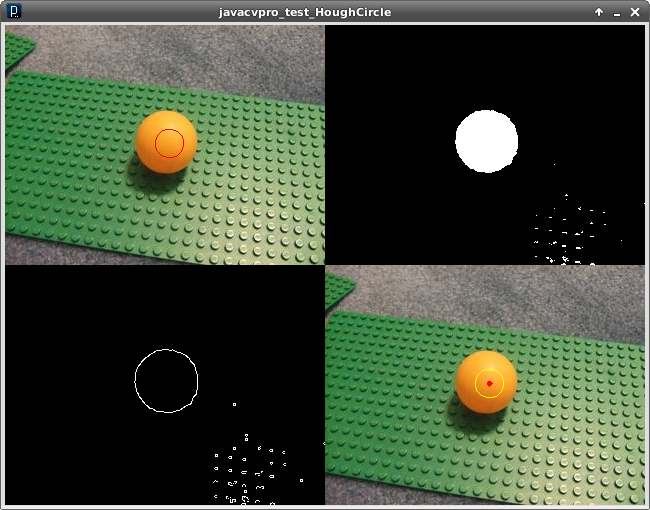 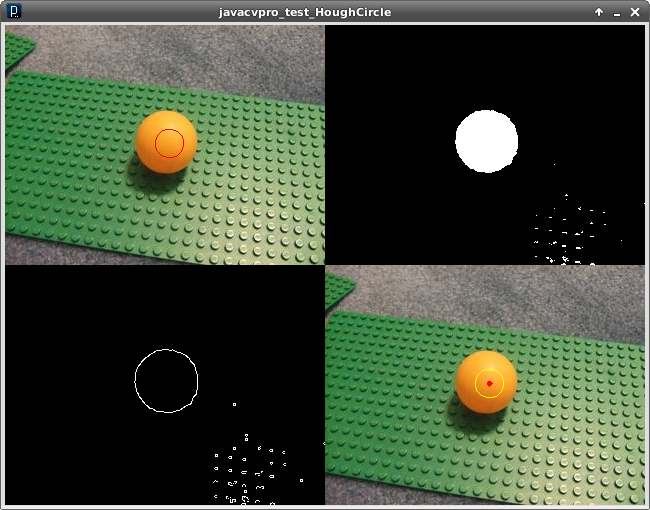 Form’s Recognition

	 After Color’s Recognition : 
		Object’s Color is White and Surroundings are Black
 
	 First Step : 
		Extracting the Edges
 
	 Second Step : 
		Calculation of the Following Ratio  
Metric_shape = Shape_Area * CShape/(Shape_Perimeter)²   	
		Perfect Shape  Metric_Shape  =  1
	        Deformed Shape Metric_Shape  < 1
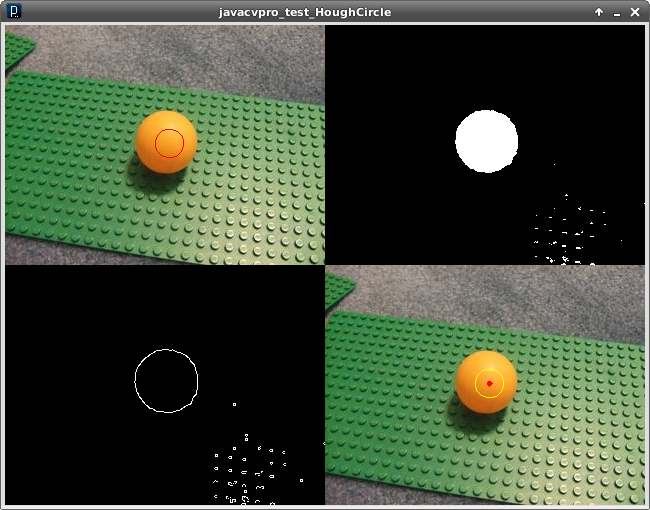 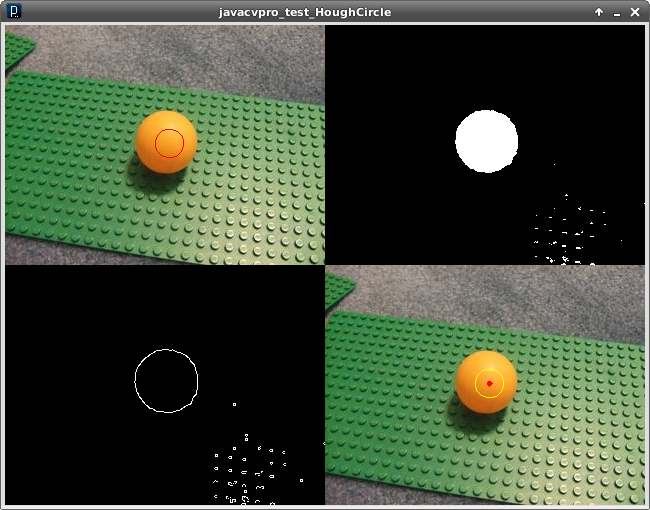 With
    CCircle = 4*π     CSquare = 16    Ctriangle = 18
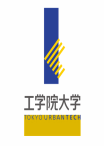 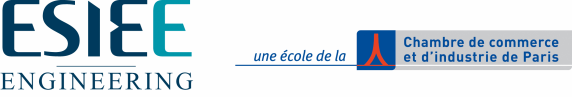 &
SHAIPICKU / May 2012 - July 2012
MARLEIX Mathieu – VATON Doris
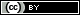 Arm : Controlled via Bluetooth
Structure of the Arm
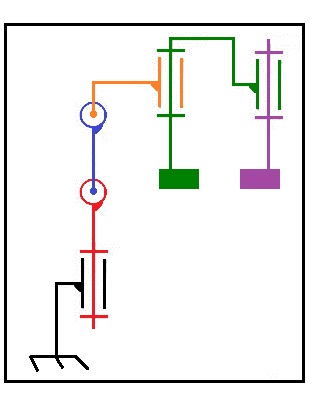 5 Motors for The Arm’s Movements
Right and Letf Movements	-Motor 1
 Up and Down Movements	-Motor 2 & Motor 3	- Two Motors Increase the Scope
 Pliers	-Motor 4: Orientation of Pliers	-Motor 5: Opening & Closing 
		    The Pliers
Support
Motor 1
Motor 2
Motor 3
Motor 4
Motor 5
Arm: Kinematic Diagram
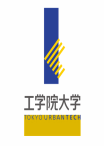 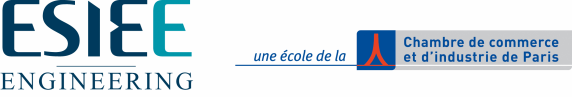 &
SHAIPICKU / May 2012 - July 2012
MARLEIX Mathieu – VATON Doris
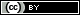 Arm : Controlled via Bluetooth
The Control of  The Arm
PWM Needed to Control the DC Motors of  The Arm
 Use of a PIC to Have 5 PWM, One for Each Motor
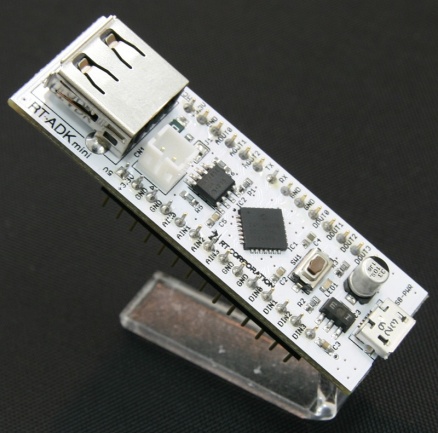 PIC24F on RT-ADK Mini Card
Link Between the Phone and the Arm : Bluetooth Connexion
 Bluetooth Device Added to the RT-ADK Card
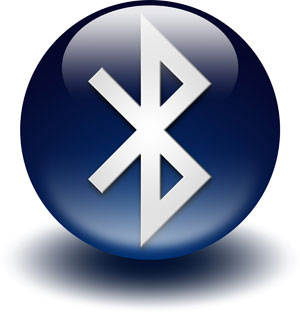 Bluetooth Connexion
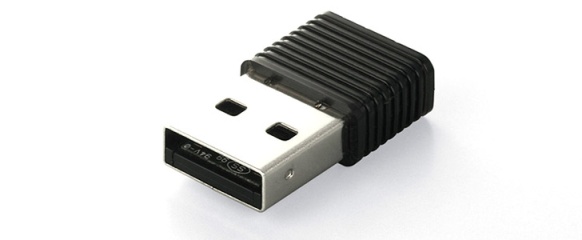 Bluetooth Transmiter
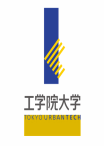 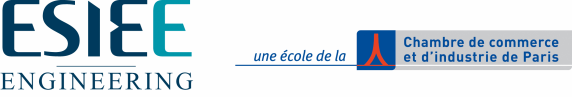 &
SHAIPICKU / May 2012 - July 2012
MARLEIX Mathieu – VATON Doris
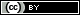 Configuration of the Board Game
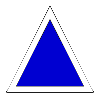 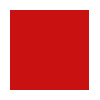 Figure 1
Cube 1
Robot Arm
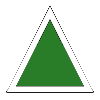 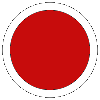 Cube 2
Figure 2
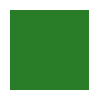 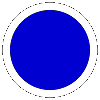 Camera 1
Figure 3
Cube 3
Camera 2
Game Board : Top View
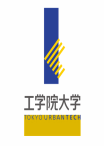 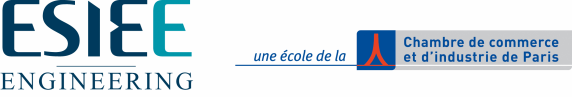 &
SHAIPICKU / May 2012 - July 2012
MARLEIX Mathieu – VATON Doris
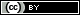 How to Play « Shaipicku »?
Same Color for Cube & Figure
Same Shape for Cube & Figure
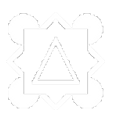 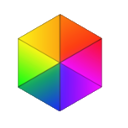 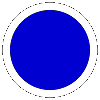 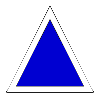 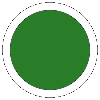 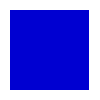 Cube
Move To
Move To
Move To
Pile-Up
Figure
Cube
Figure
Mode : Color
Mode : Shape
Choice of The User
Order of The Cubes
Same Shape & Color for Cube & Figure
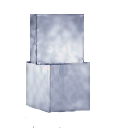 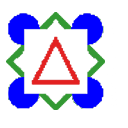 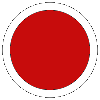 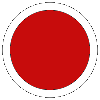 1
1
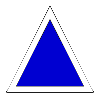 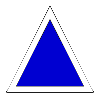 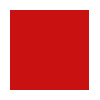 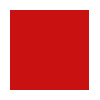 2
2
Figure
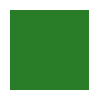 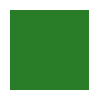 Cube
3
3
Mode : Shape & Color
Mode : Pile-Up
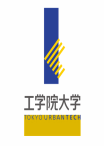 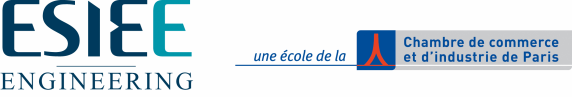 &
SHAIPICKU / May 2012 - July 2012
MARLEIX Mathieu – VATON Doris
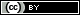 Work’s Planification
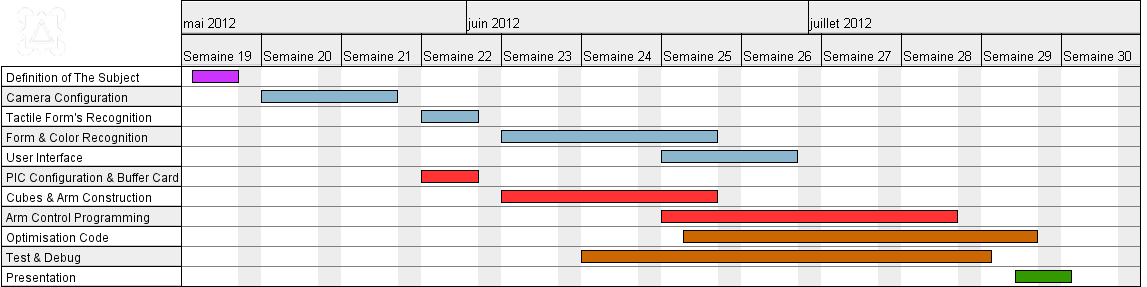 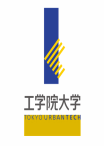 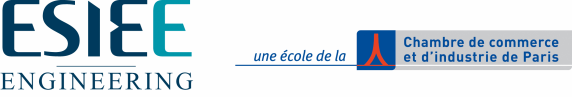 &
SHAIPICKU / May 2012 - July 2012
MARLEIX Mathieu – VATON Doris
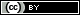 Conclusion
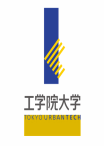 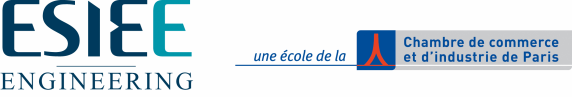 &
SHAIPICKU / May 2012 - July 2012
MARLEIX Mathieu – VATON Doris
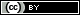 Demonstration
Video
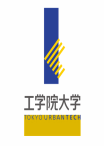 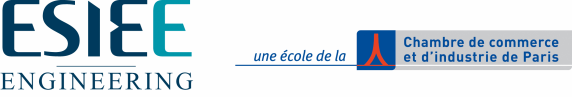 &
SHAIPICKU / May 2012 - July 2012
MARLEIX Mathieu – VATON Doris
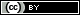 Questions ?
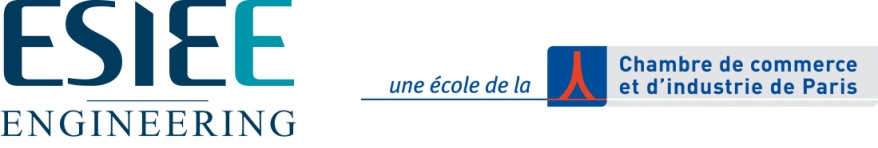 KOGAKUIN-University Supervisor: M.  KANAMARU Takashi
&
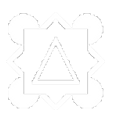 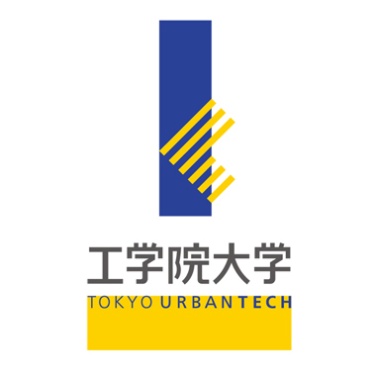 ESIEE-Paris Students:       M. MARLEIX Mathieu       Ms. VATON Doris
Shaipicku
Internship :
May 2012 – July 2012
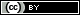